Stedelijk College Eindhoven
BUDDY
PROJECT
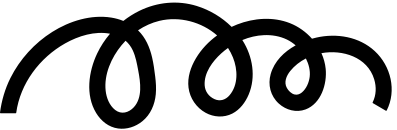 Speeddaten en Dozen versieren
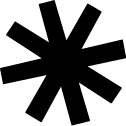 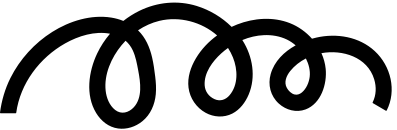 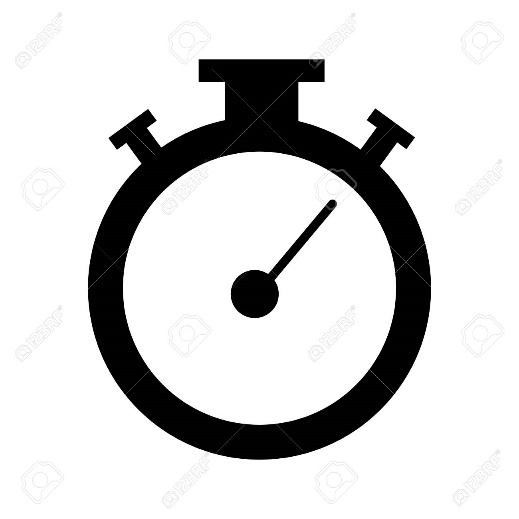 SPEEDDATEN
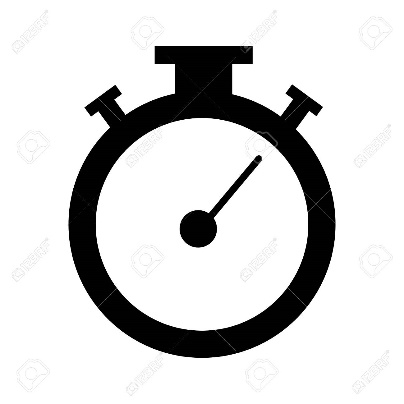 SPEEDDATEN
Jullie gaan Speeddaten met leerlingen van de andere klas.
Neem je paspoortje mee.
Luister goed naar de instructies van de docent.
Gebruik je paspoortje om een gesprek te beginnen.
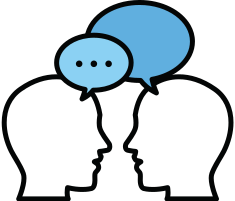 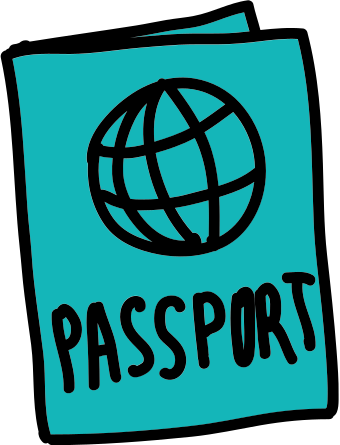 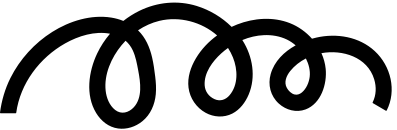 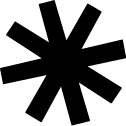 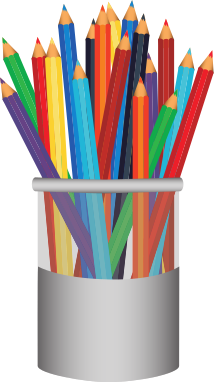 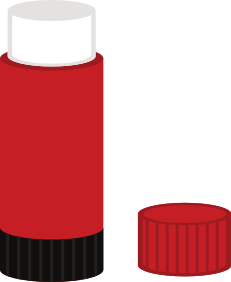 DOZEN VERSIEREN
DOZEN VERSIEREN
Deze opdracht ga je samen doen met een leerling uit de andere klas.
Maak tweetallen.
Per tweetal krijg je 1 doos.
3 zijkanten van de doos ga je mooi versieren.
(niet de boven en onderkant)
Je mag knippen, plakken , kleuren.
Spreek samen af wat je gaat doen. 
Denk aan: 
De vlag van je land, je hobby, je sportclub
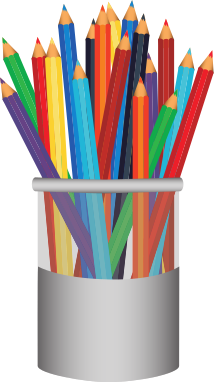 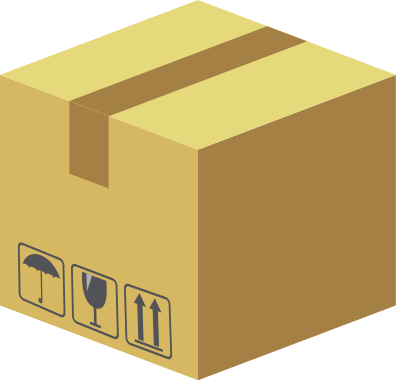 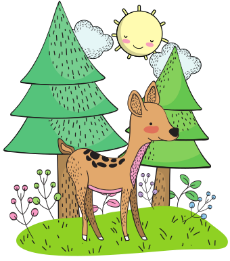 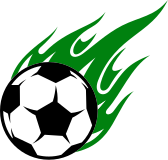 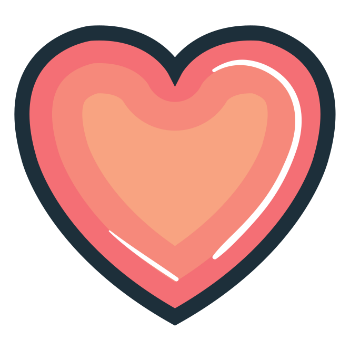 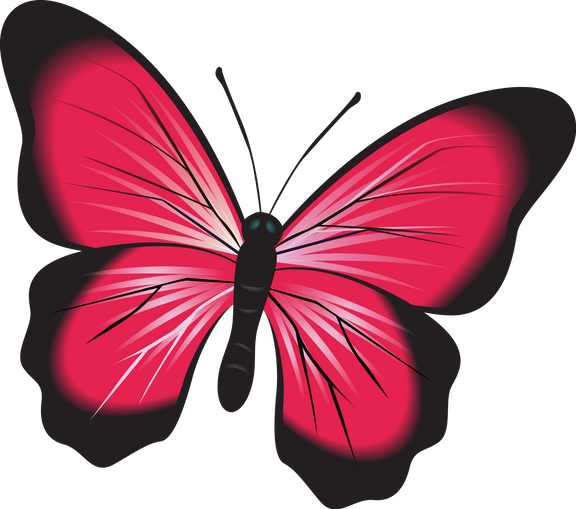 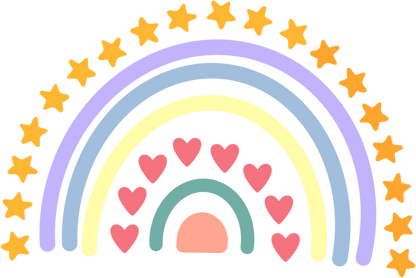 INSPIRATIE
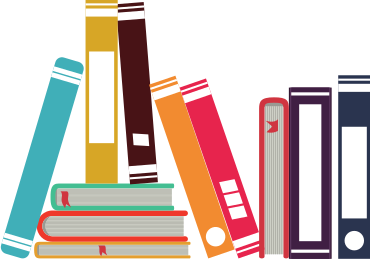 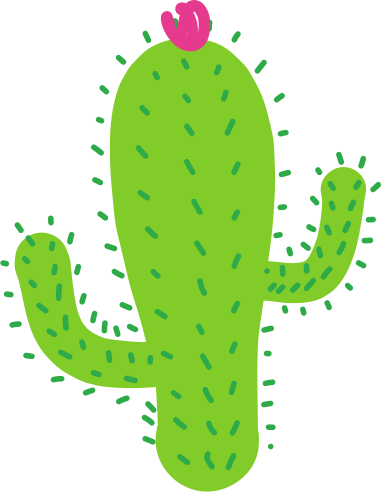 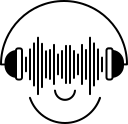 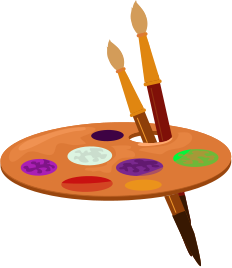 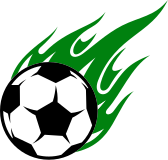 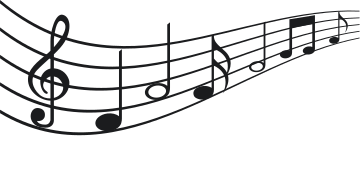 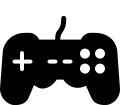 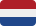 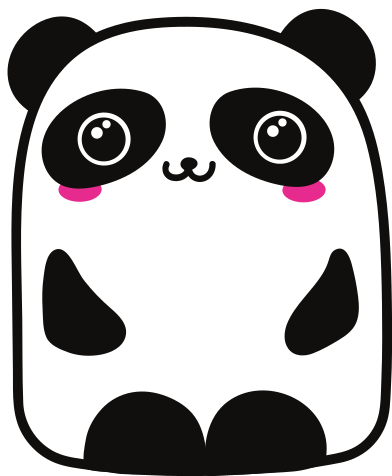 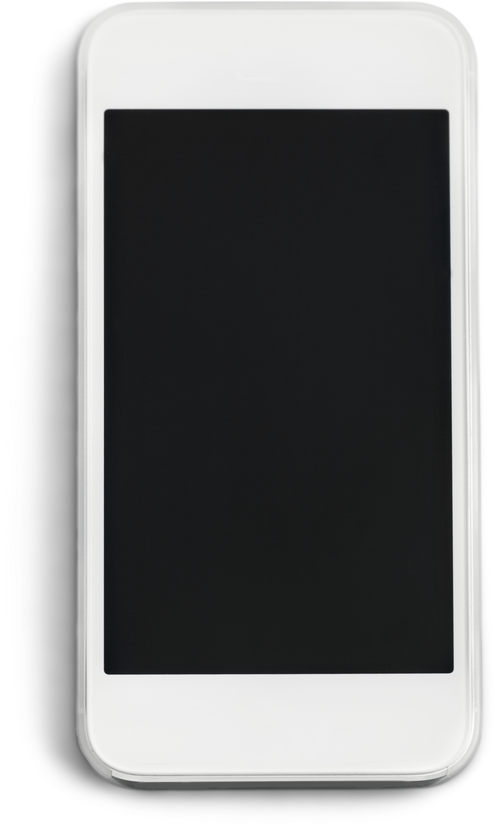 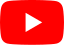 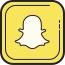 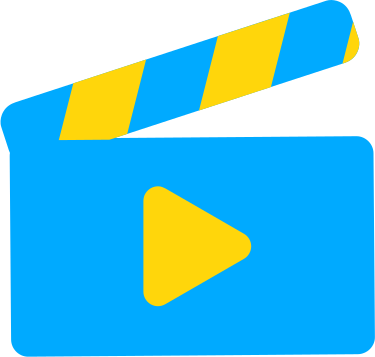 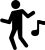 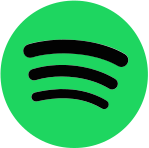 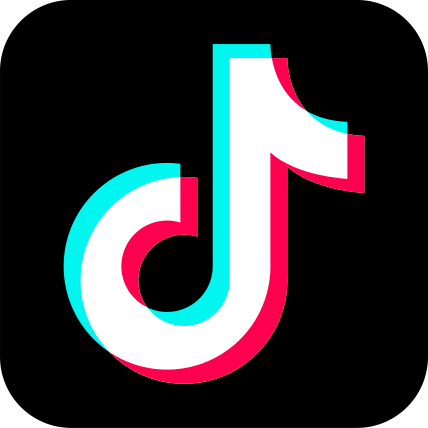 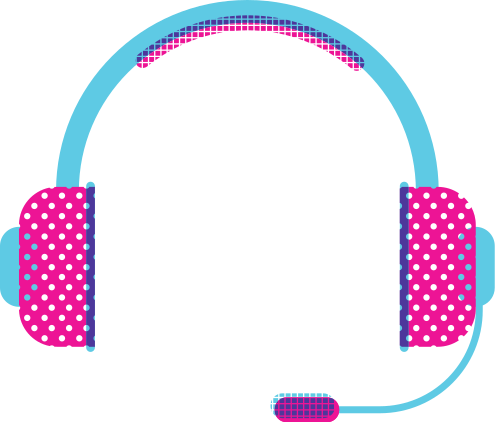 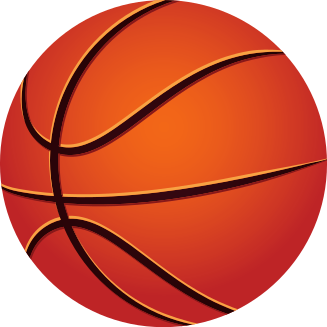 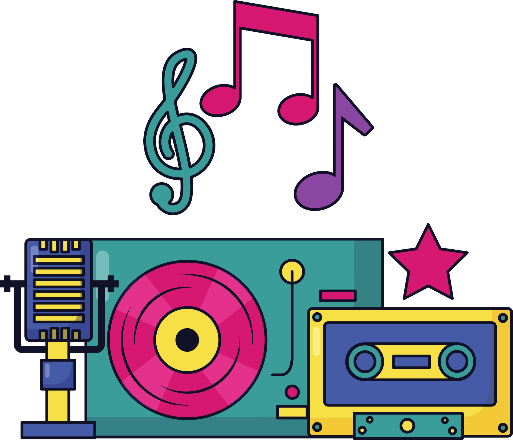 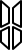 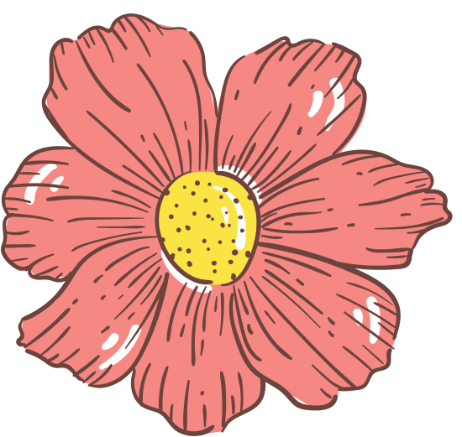 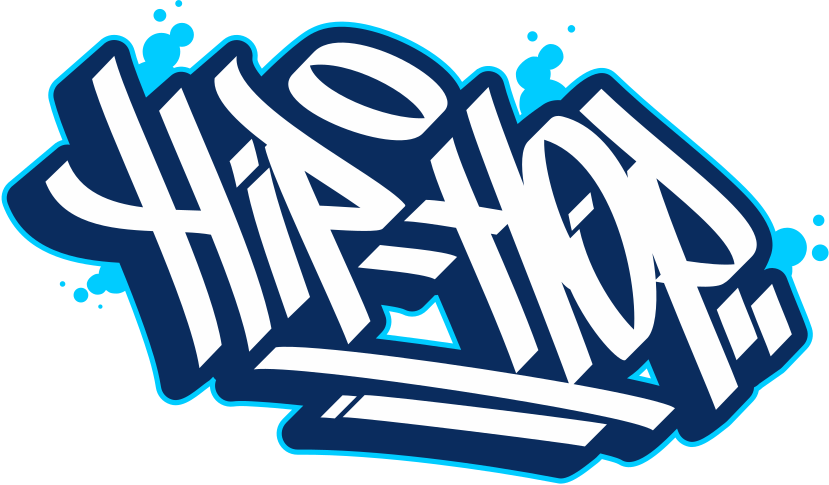 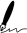 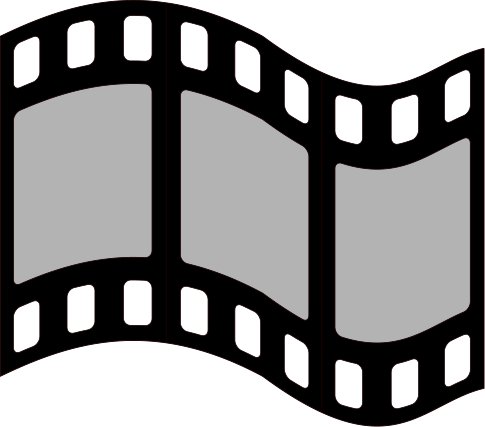 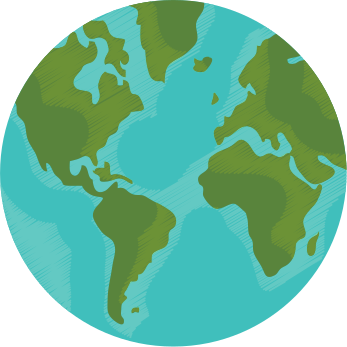 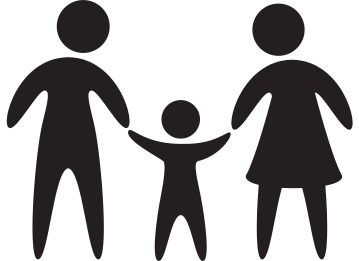 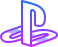 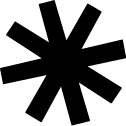 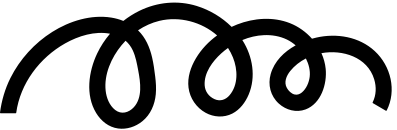 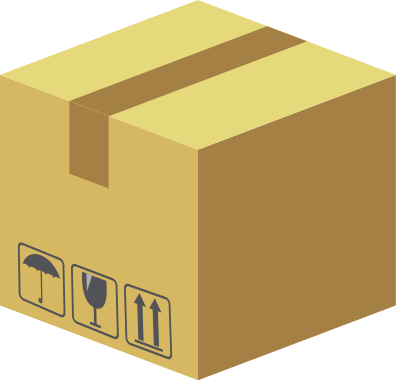 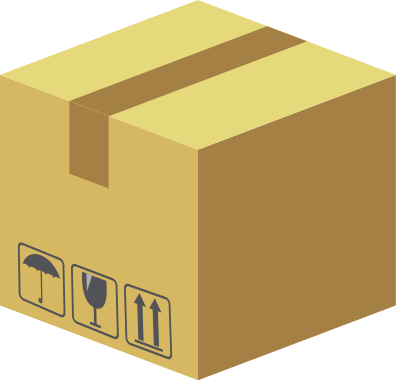 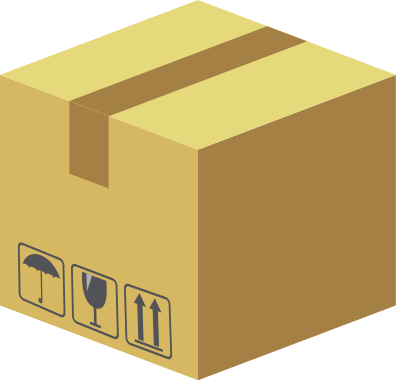 TOREN BOUWEN
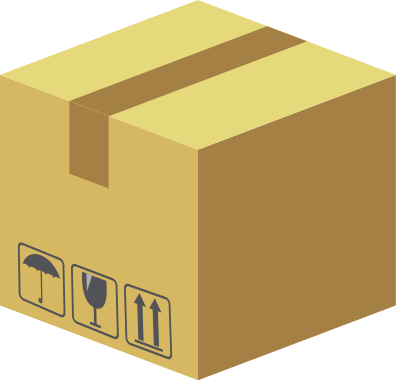 TOREN BOUWEN
Les 4 gaan we met alle klassen die mee hebben gedaan aan het Buddyproject de toren in het atrium opbouwen
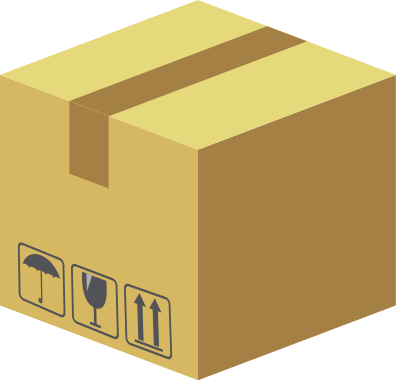 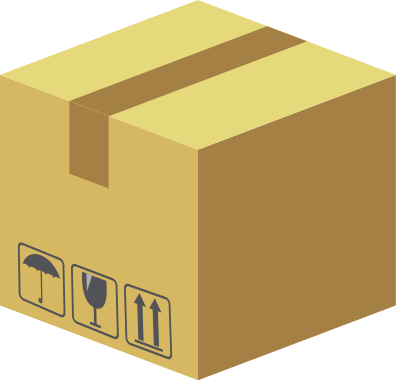 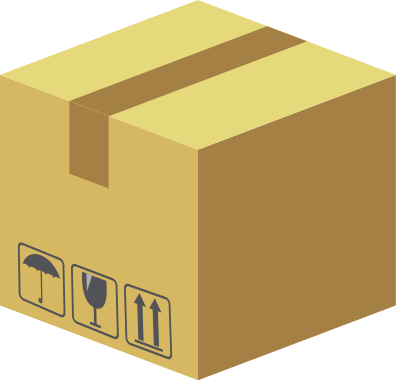 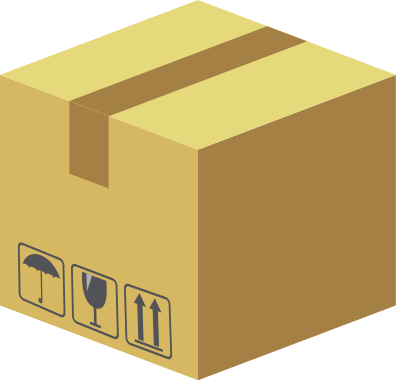 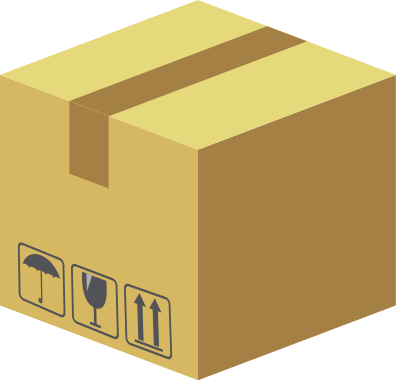